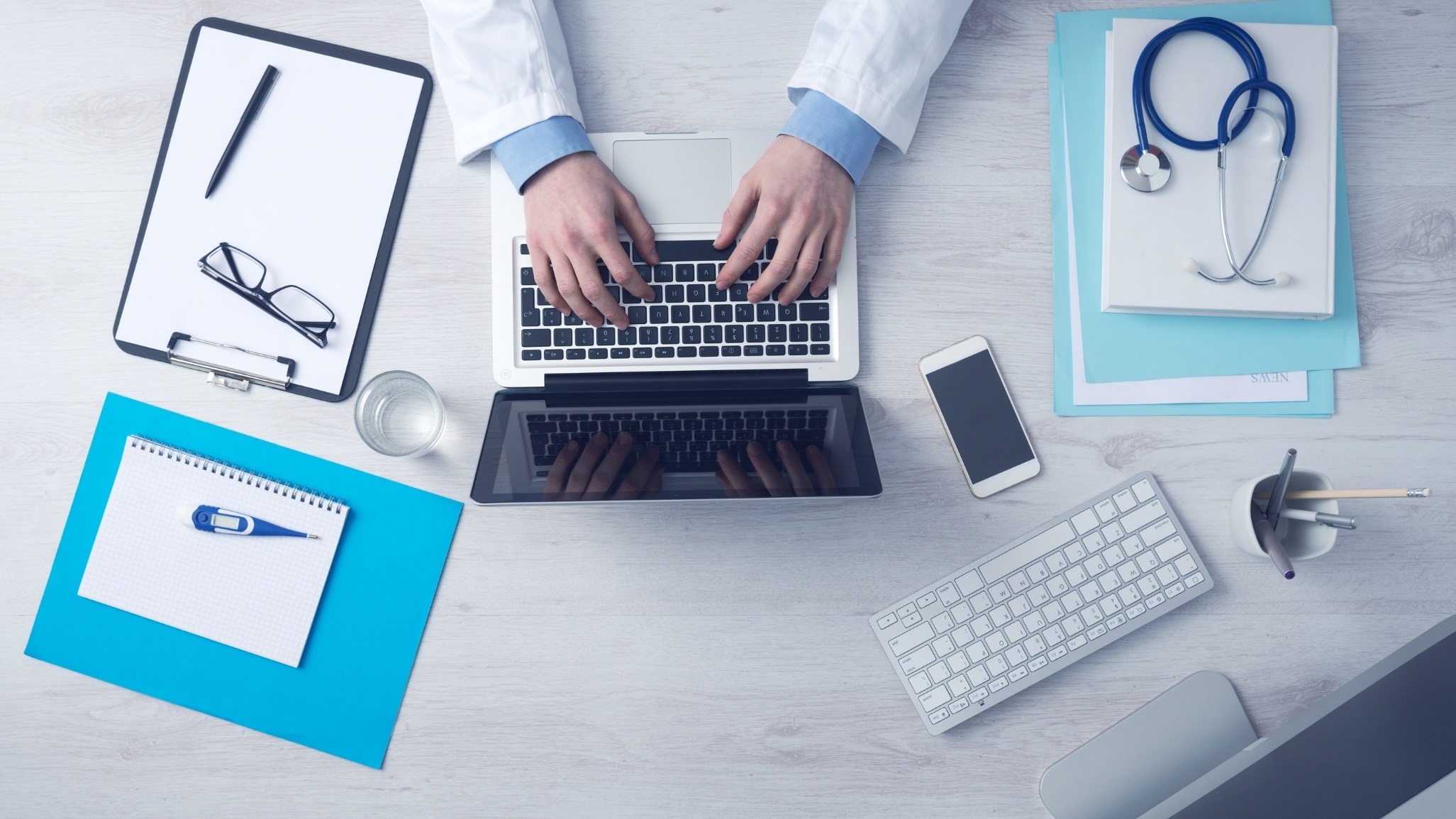 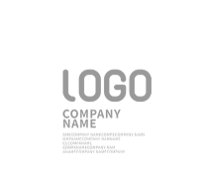 Free 
PPT Templates
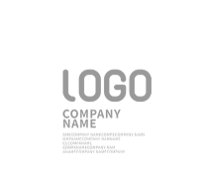 Insert the Subtitle of Your Presentation
Report ：freeppt7.com
CONTENT
04.
02.
03.
01.
Company Profile
Company Culture
System
Salary and benefits
Click here to add content, content to match the title.
Click here to add content, content to match the title.
Click here to add content, content to match the title.
Click here to add content, content to match the title.
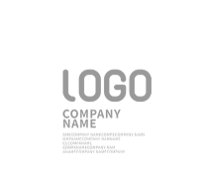 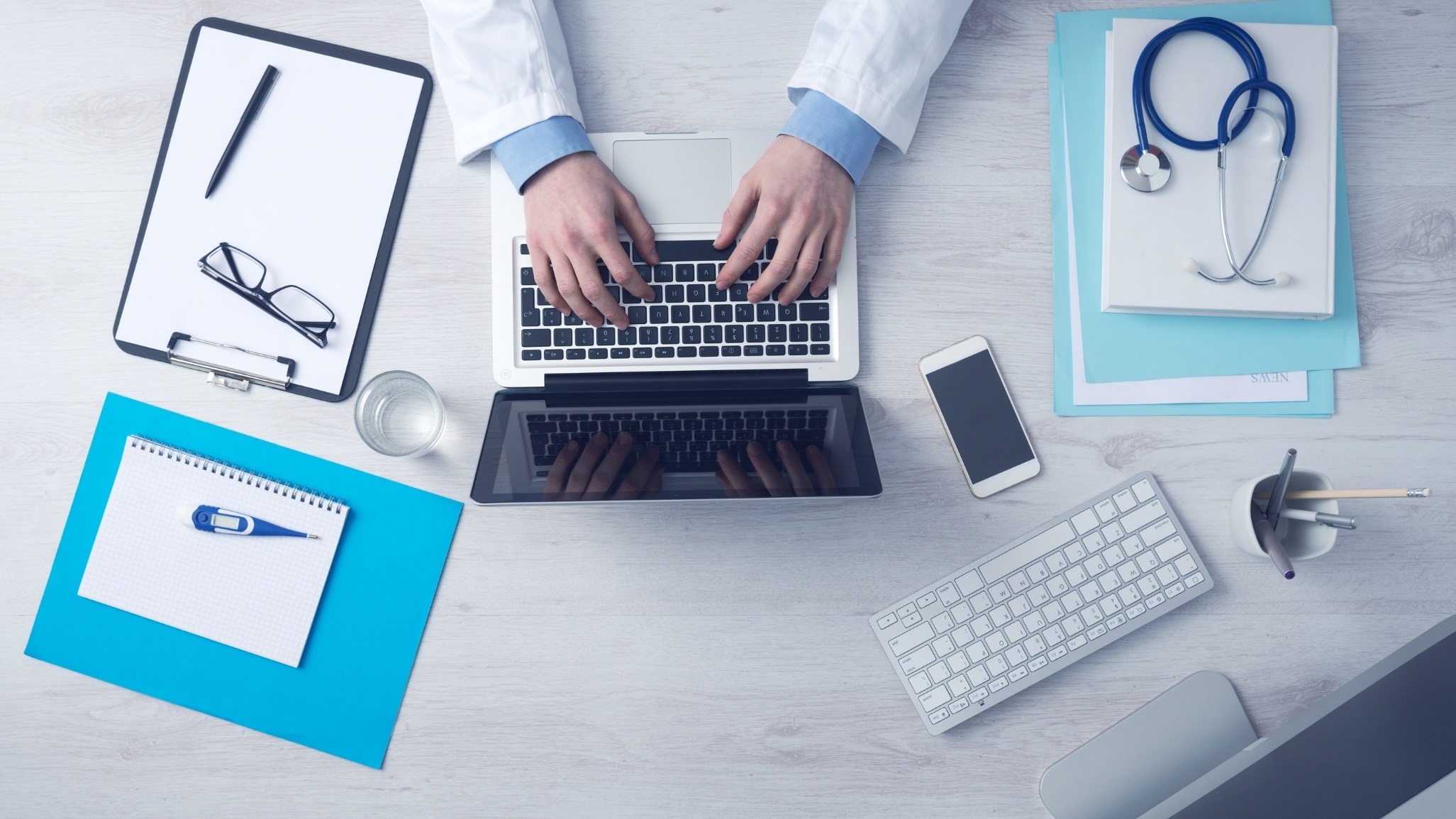 Company Profile
01
print the presentation and make it into
film to a wider field
20XX
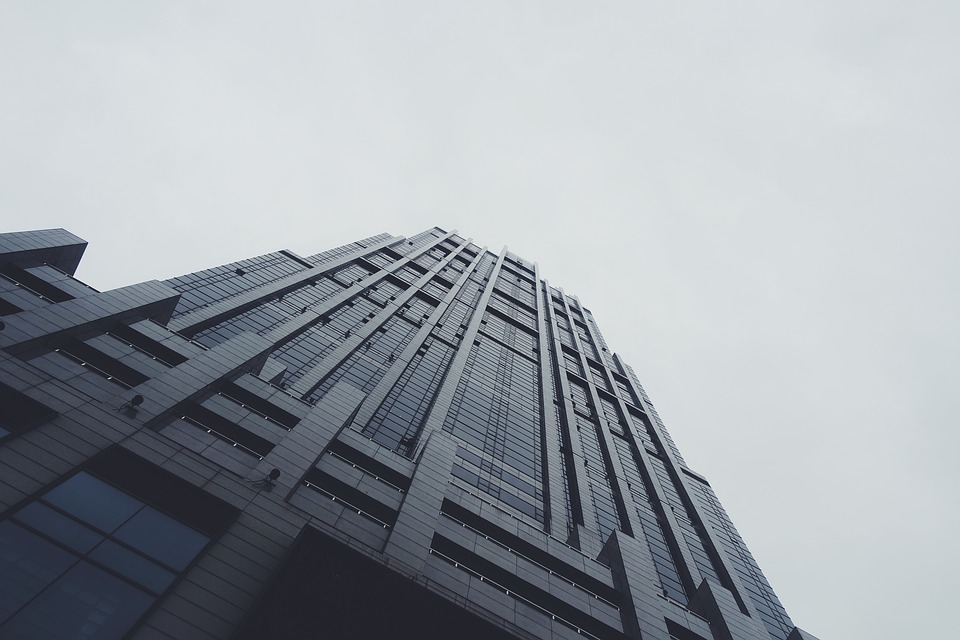 Add Title Text
Add Title Text
Click here to add content, content to match the title.
Click here to add content, content to match the title.
Add Title Text
Add Title Text
Click here to add content, content to match the title.
Click here to add content, content to match the title.
60%
35%
70%
90%
Add Title Text
Add Title Text
Add Title Text
Add Title Text
Click here to add content, content to match the title.
Click here to add content, content to match the title.
Click here to add content, content to match the title.
Click here to add content, content to match the title.
Add Title Text
Click here to add content, content to match the title.
Add Title Text
Click here to add content, content to match the title.
Add Title Text
Click here to add content, content to match the title.
Add Title Text
Click here to add content, content to match the title.
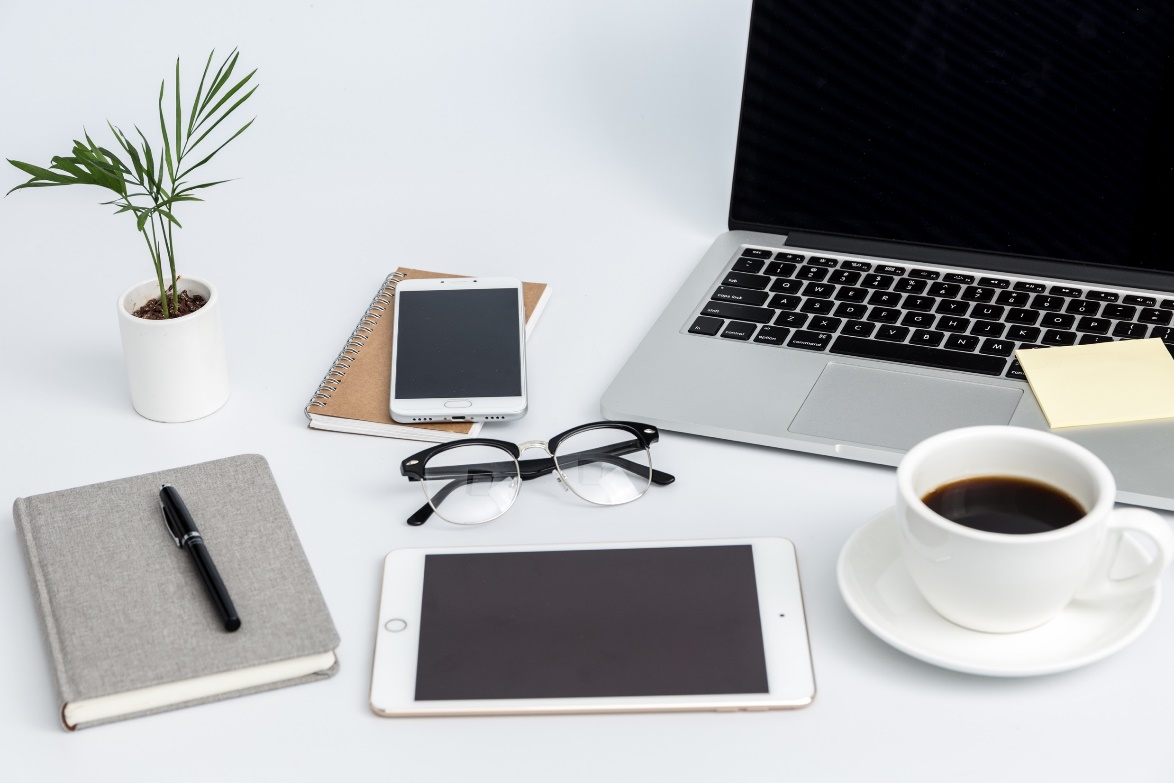 Add Title Text
Click here to add content, content to match the title.
Add Title Text
Add Title Text
Click here to add content, content to match the title.
Click here to add content, content to match the title.
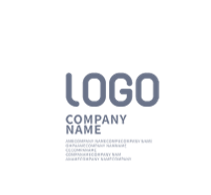 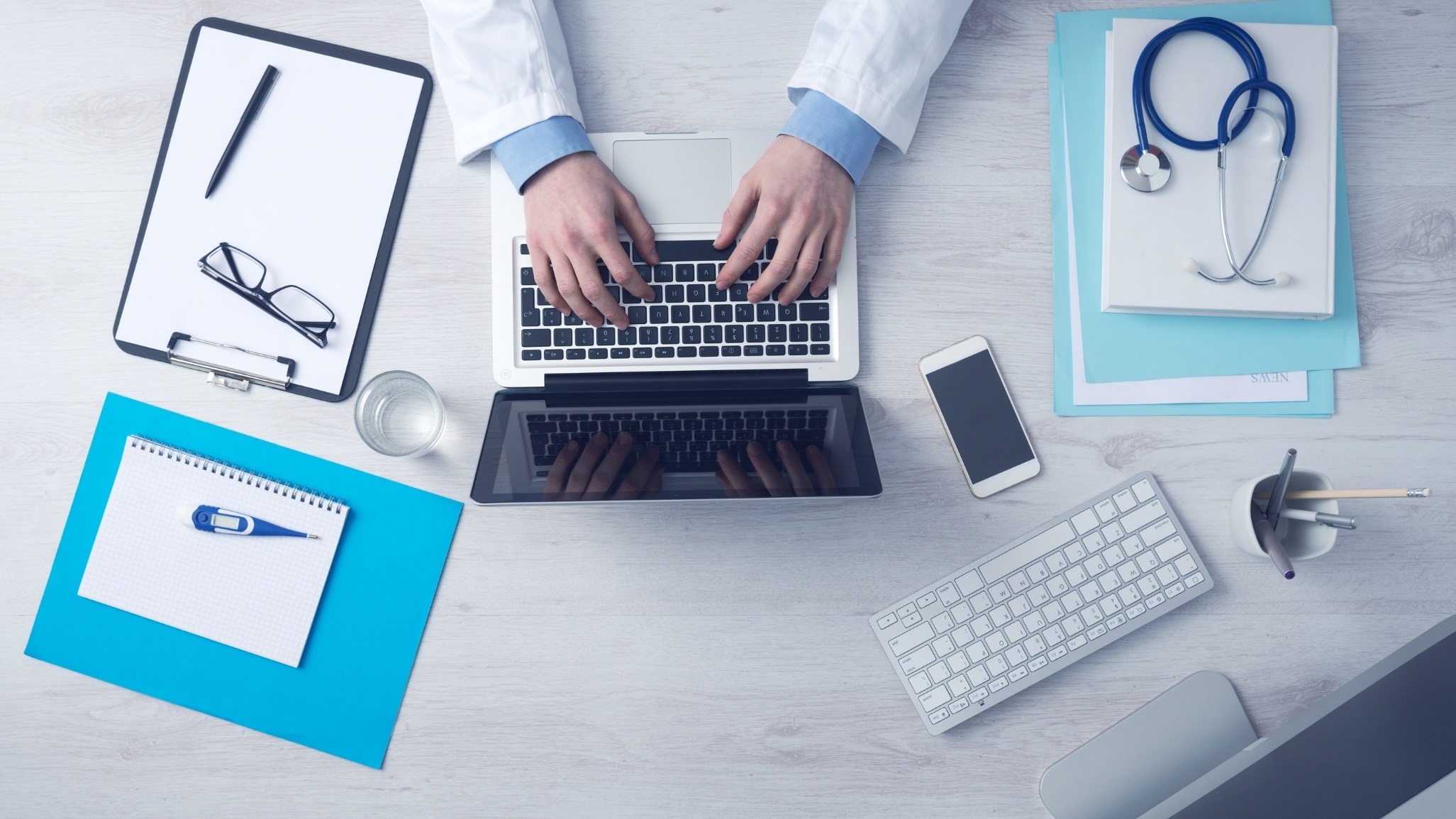 Company Culture
02
print the presentation and make it into
film to a wider field
20XX
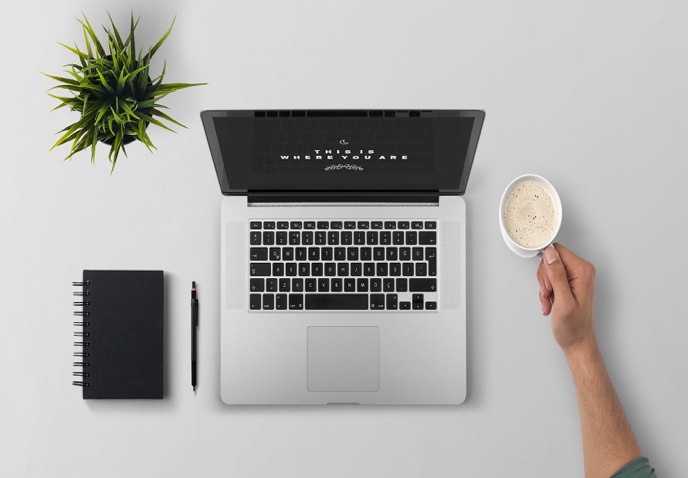 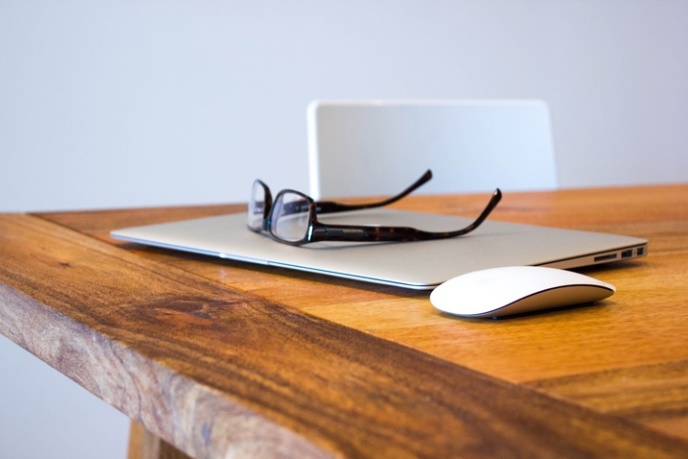 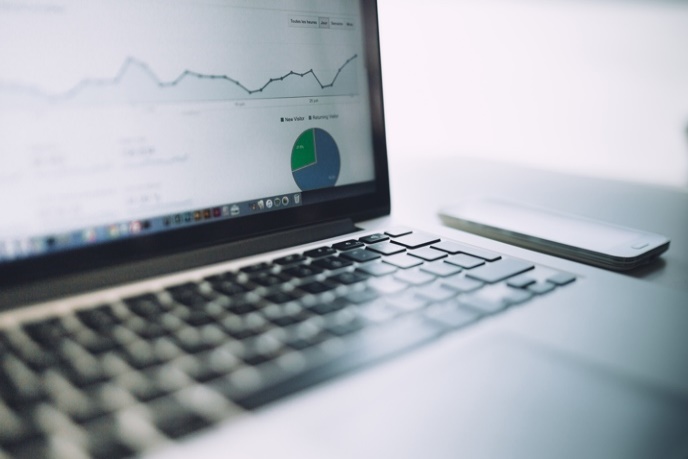 Add Title Text
Add Title Text
Add Title Text
Click here to add content, content to match the title.
Click here to add content, content to match the title.
Click here to add content, content to match the title.
PPT下载 http://www.1ppt.com/xiazai/
Add Title Text
Add Title Text
Add Title Text
Click here to add content, content to match the title.
Click here to add content, content to match the title.
Click here to add content, content to match the title.
54%
78%
32%
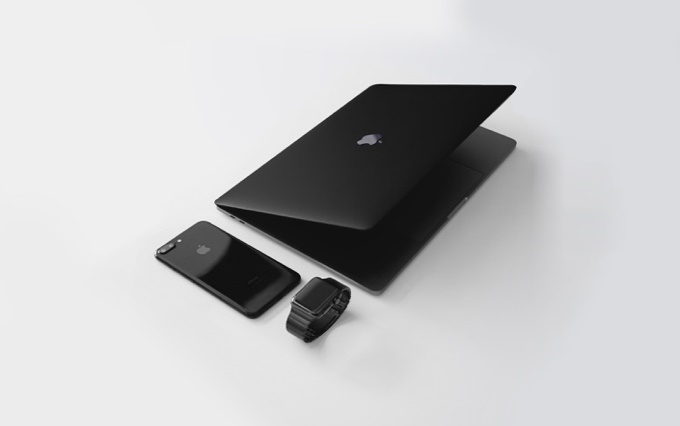 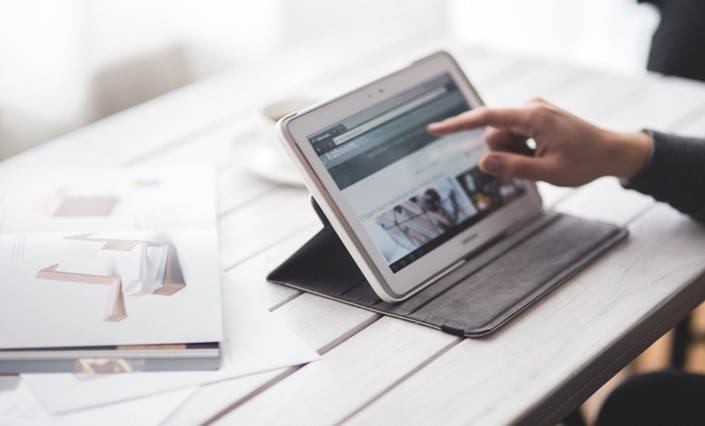 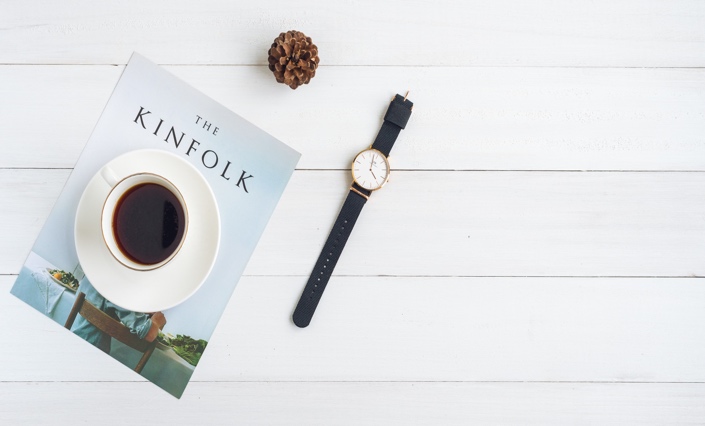 Add Title Text
Add Title Text
Add Title Text
Click here to add content, content to match the title.
Click here to add content, content to match the title.
Click here to add content, content to match the title.
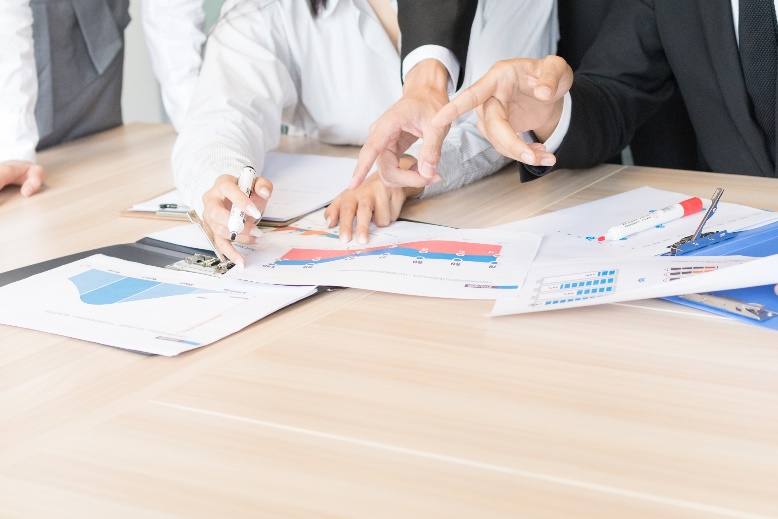 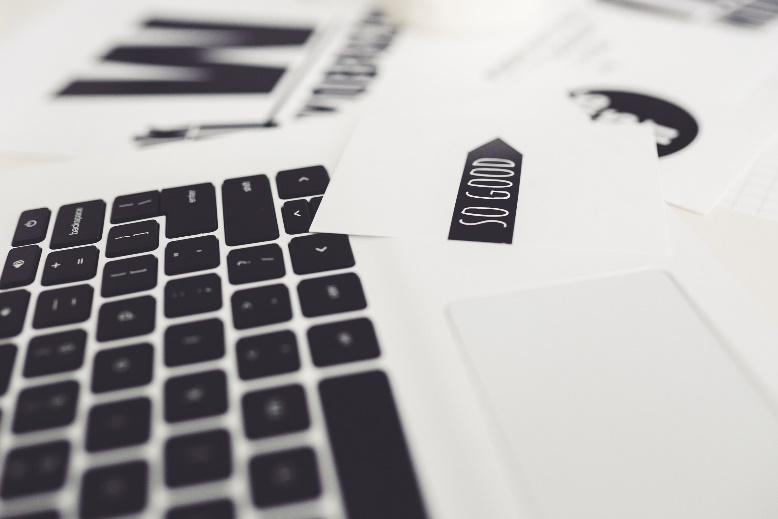 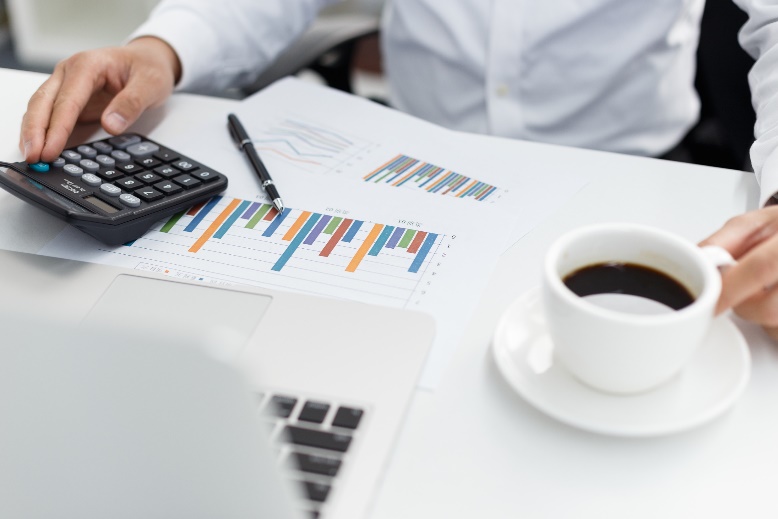 Add Title Text
Add Title Text
Add Title Text
Click here to add content, content to match the title.
Click here to add content, content to match the title.
Click here to add content, content to match the title.
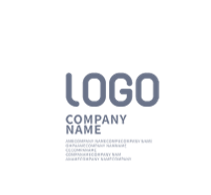 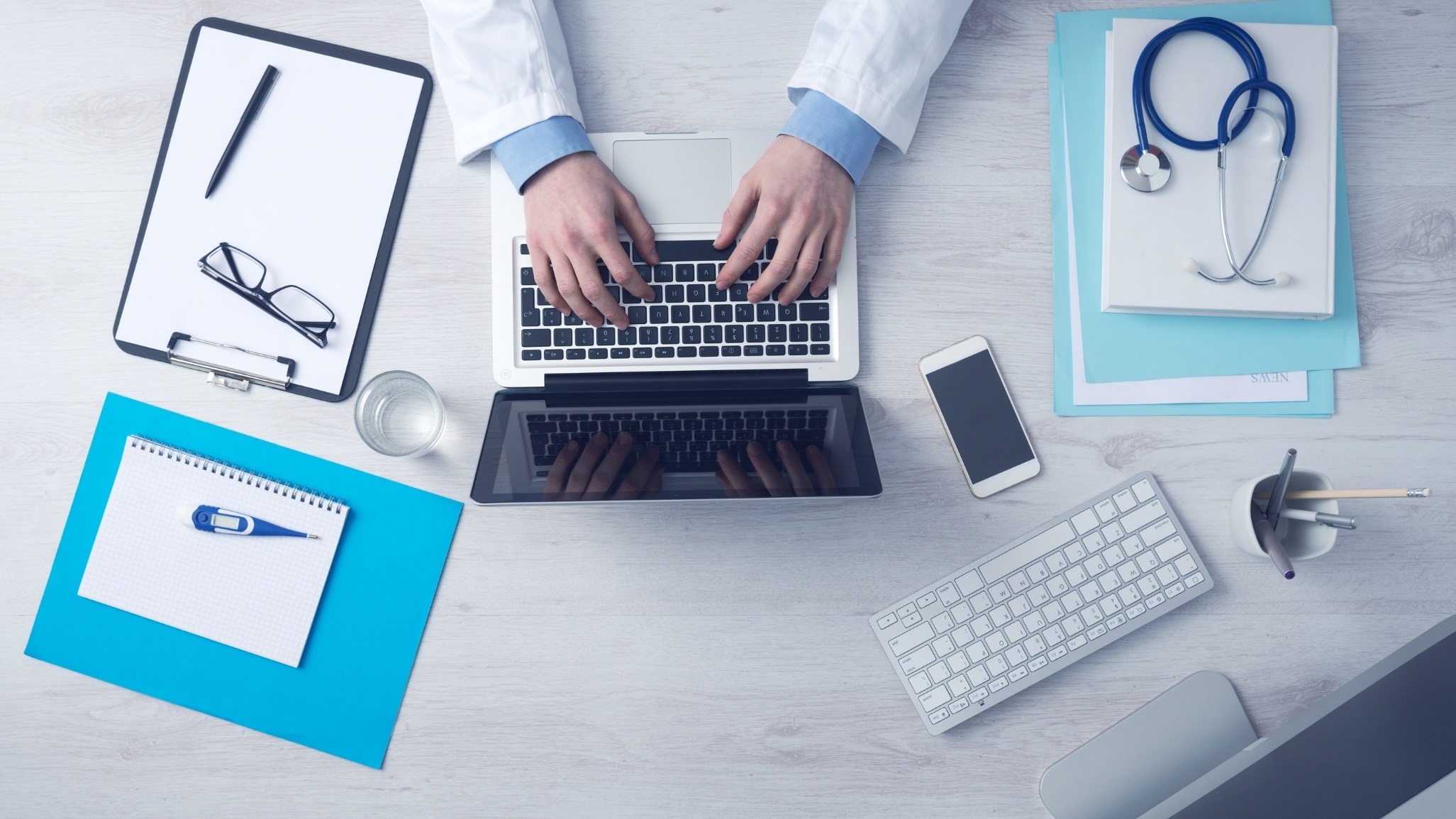 System
03
print the presentation and make it into
film to a wider field
20XX
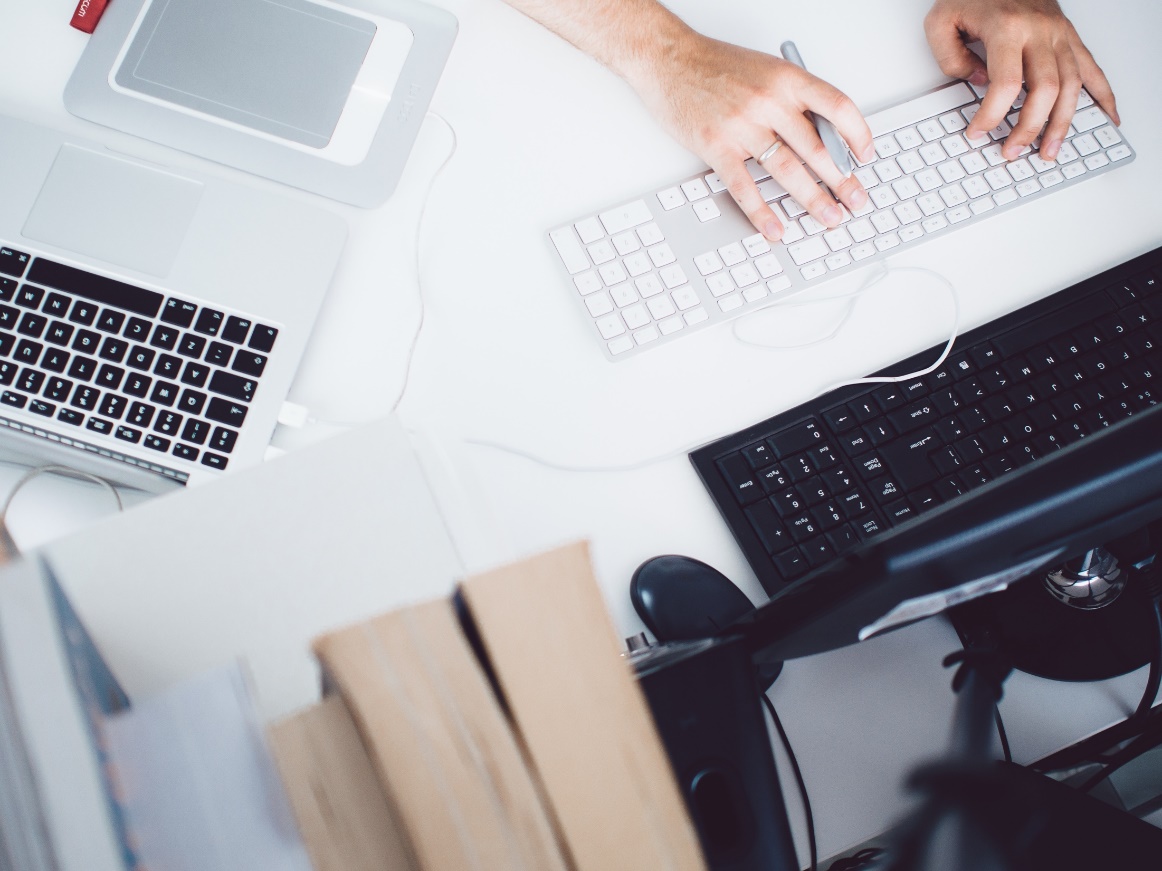 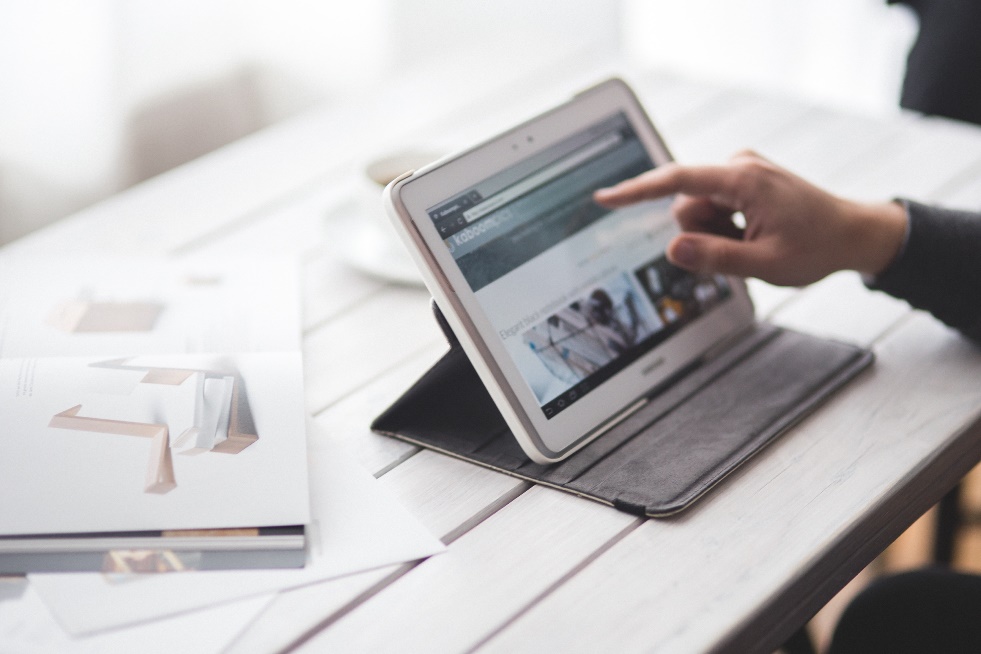 Add Title Text
Add Title Text
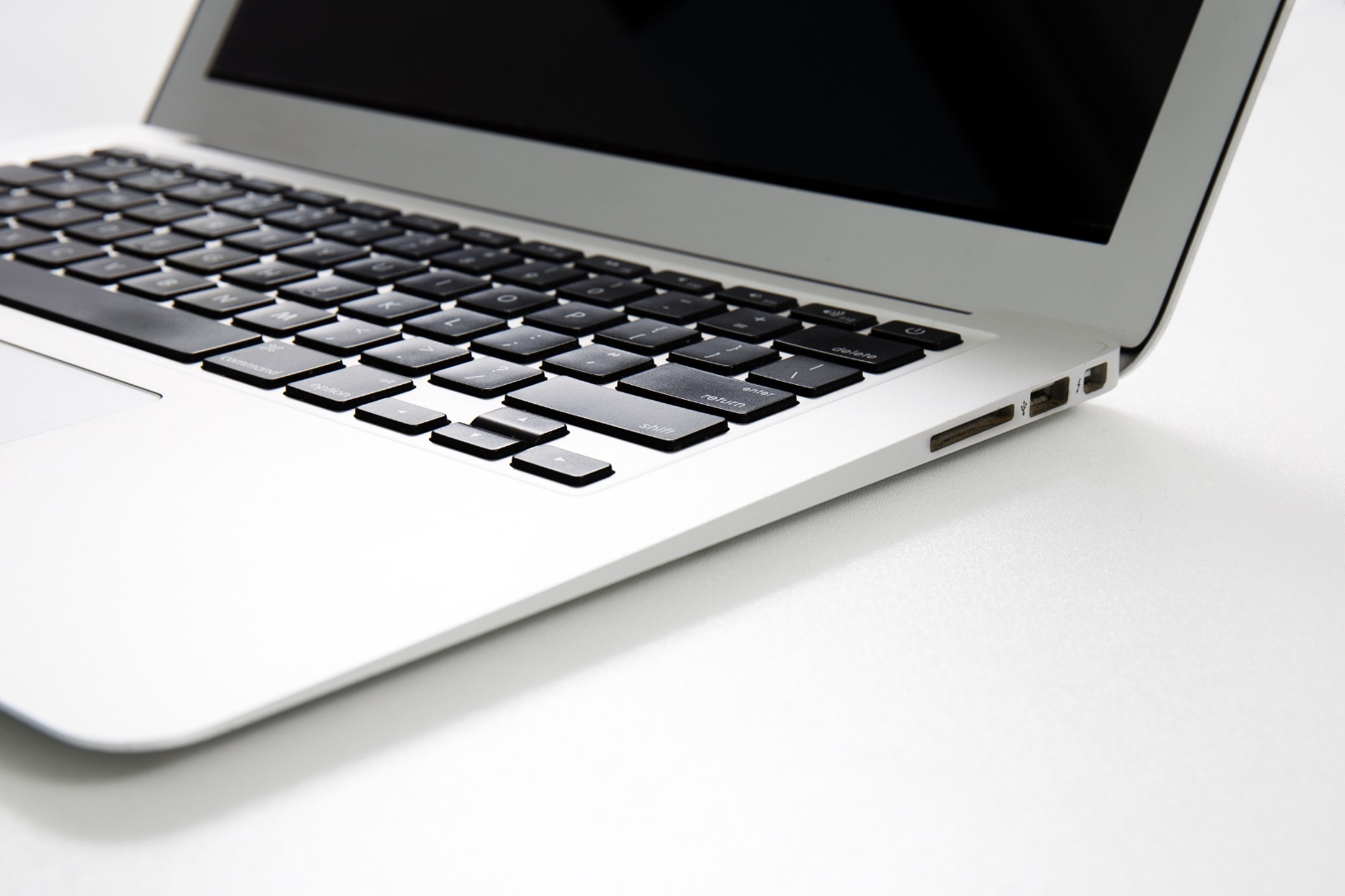 Click here to add content, content to match the title.
Click here to add content, content to match the title.
Add Title Text
Add Title Text
Add Title Text
Add Title Text
Click here to add content, content to match the title.
Click here to add content, content to match the title.
Click here to add content, content to match the title.
Click here to add content, content to match the title.
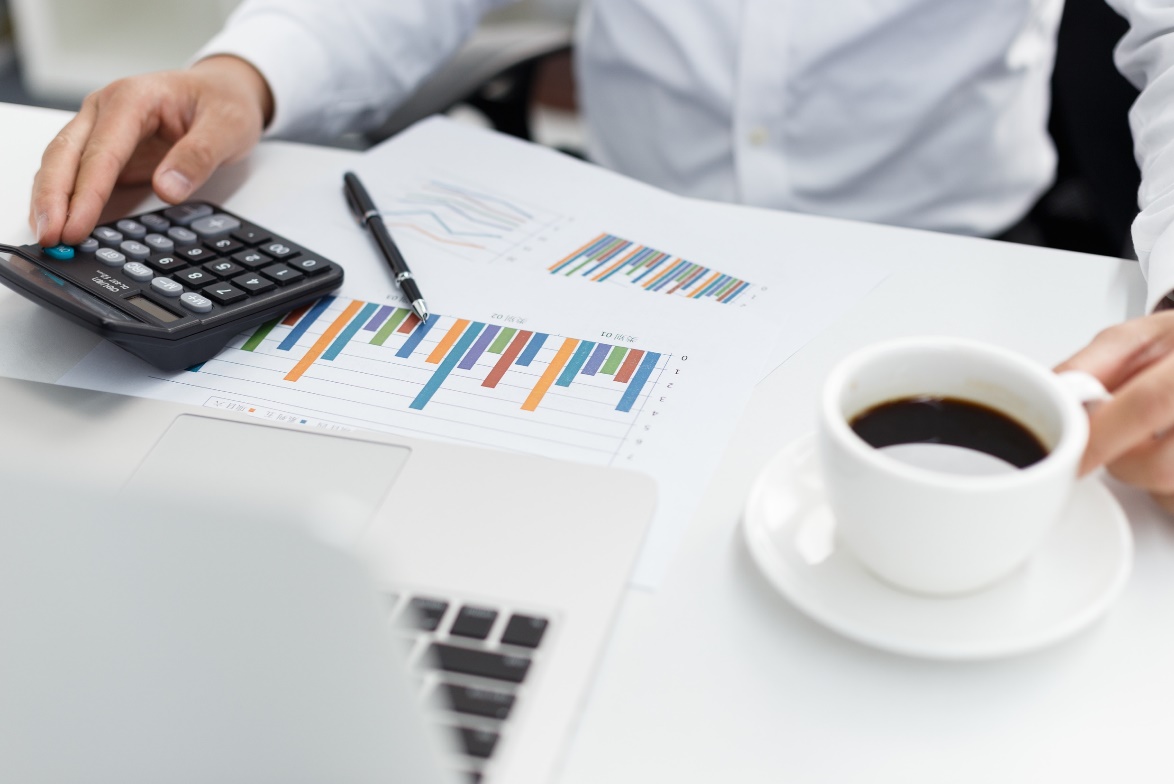 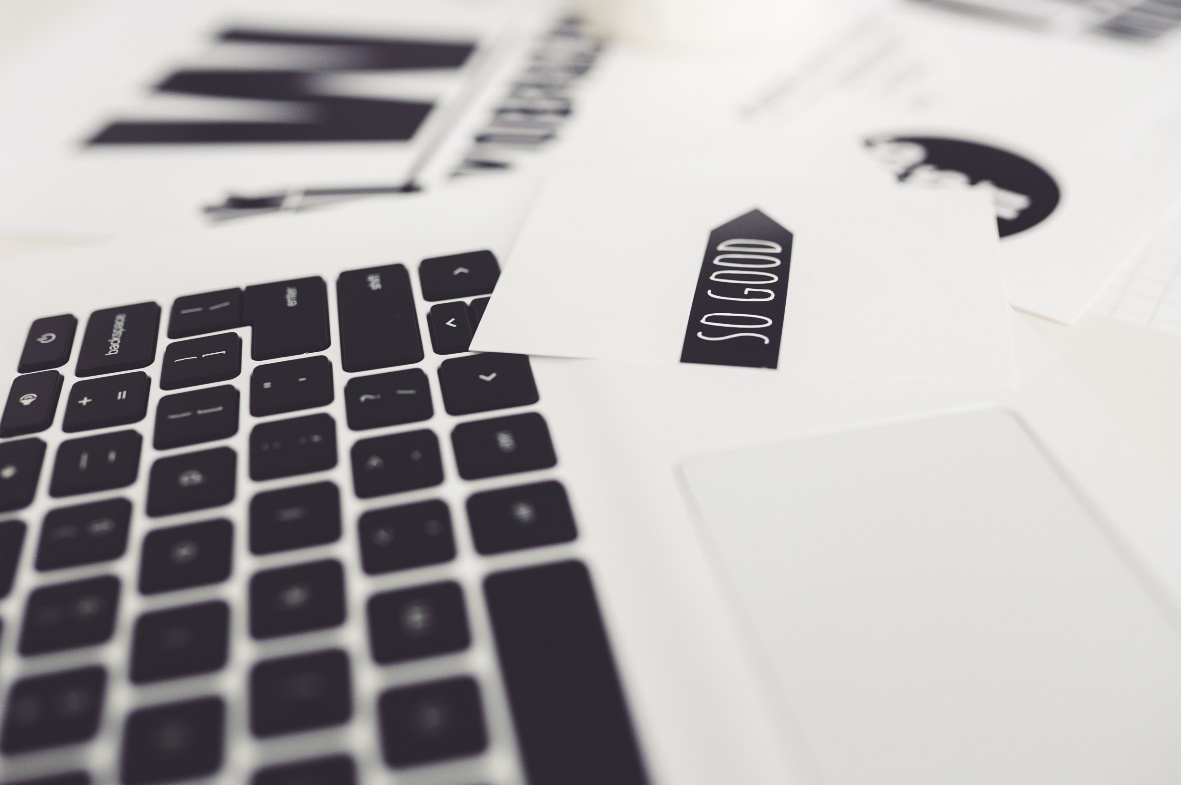 Add Title Text
Add Title Text
Click here to add content, content to match the title.
Click here to add content, content to match the title.
01
02
03
Add Title Text
Add Title Text
Add Title Text
Click here to add content, content to match the title.
Click here to add content, content to match the title.
Click here to add content, content to match the title.
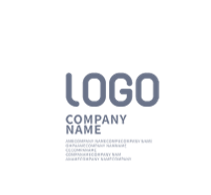 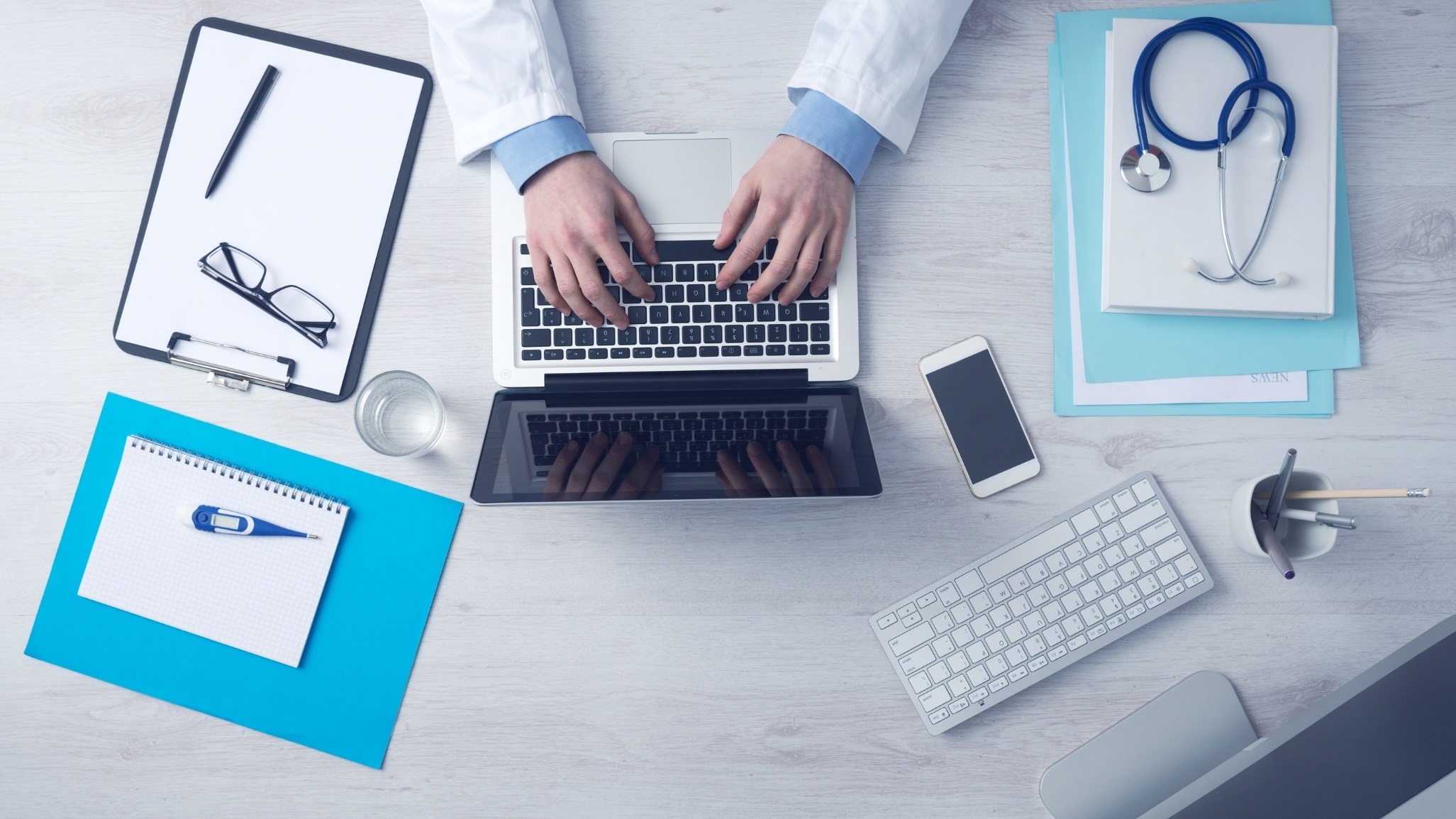 Salary and benefits
04
print the presentation and make it into
film to a wider field
20XX
Click here to add content, content to match the title.
Click here to add content, content to match the title.
Click here to add content, content to match the title.
Click here to add content, content to match the title.
Click here to add content, content to match the title.
Click here to add content, content to match the title.
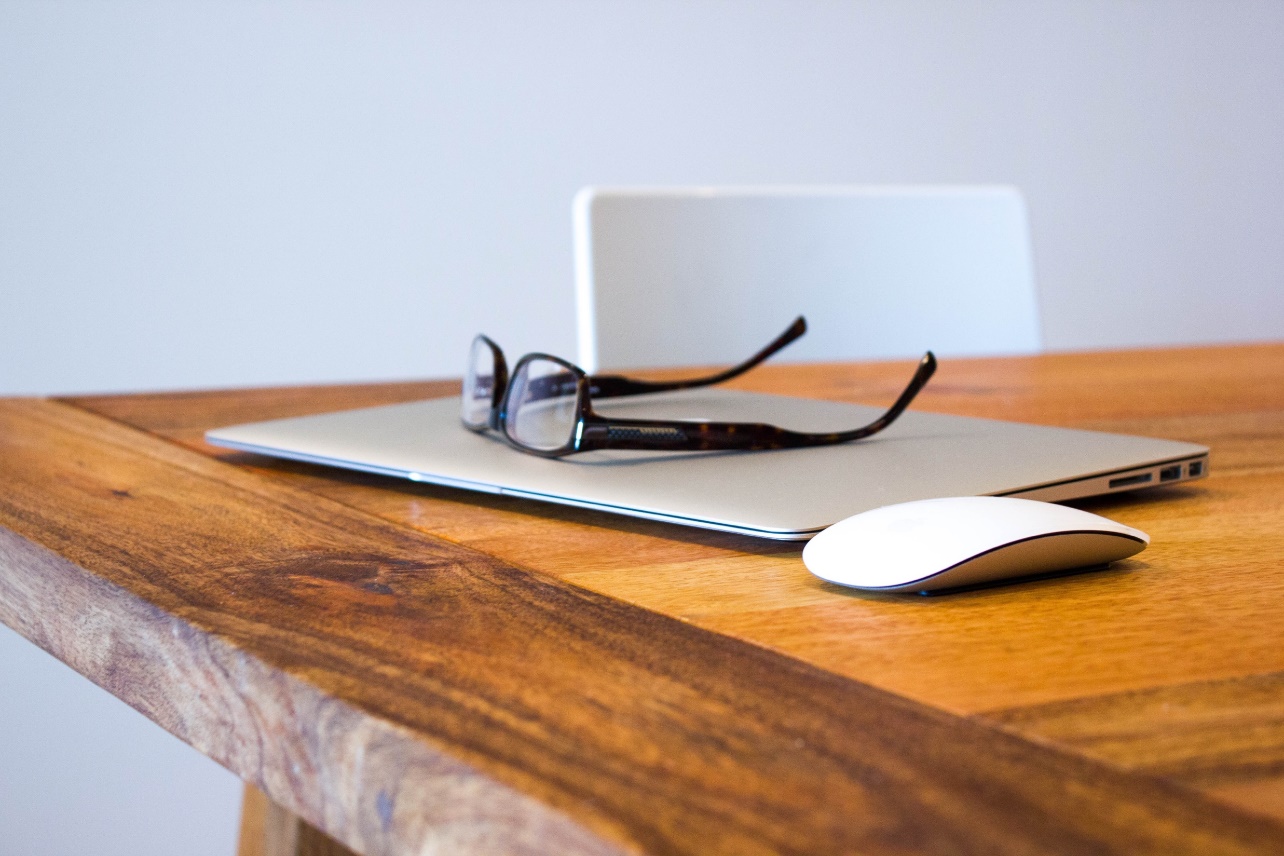 Click here to add content, content to match the title.
Click here to add content, content to match the title.
Click here to add content, content to match the title.
Add Title Text
Add Title Text
Add Title Text
Add Title Text
Click here to add content, content to match the title.
Click here to add content, content to match the title.
Click here to add content, content to match the title.
Click here to add content, content to match the title.
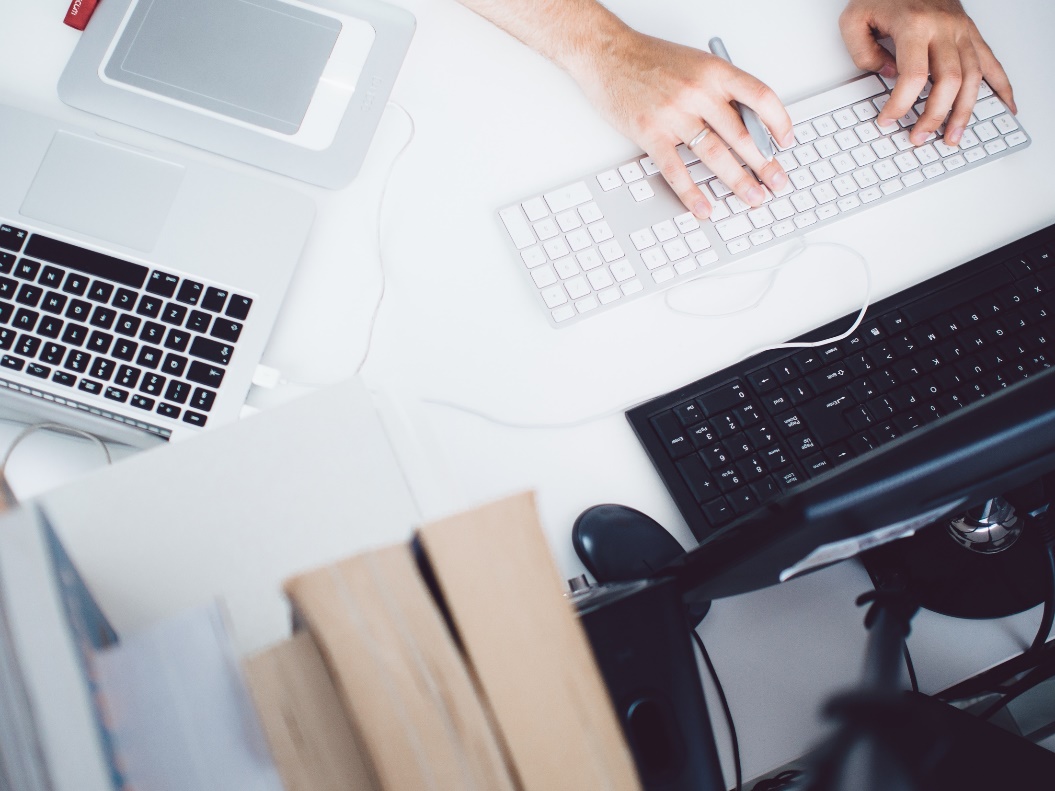 Add Title Text
Add Title Text
Add Title Text
Click here to add content, content to match the title.
Click here to add content, content to match the title.
Click here to add content, content to match the title.
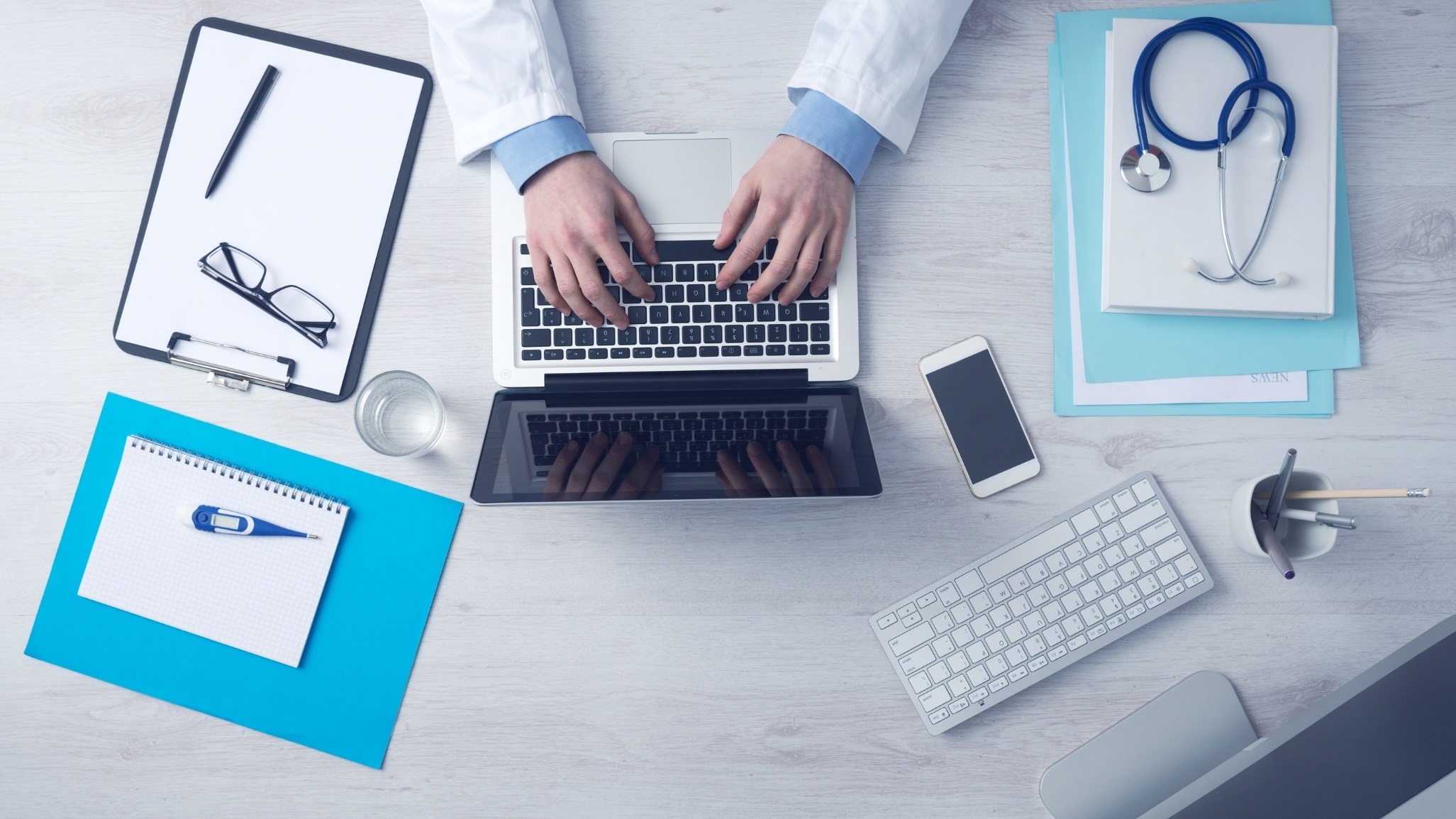 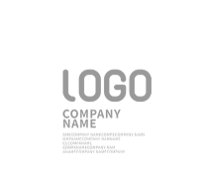 20XX
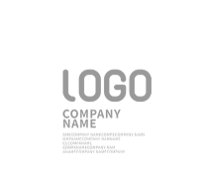 THANK YOU
Click here to add content, content to match the title.
Report ：freeppt7.com